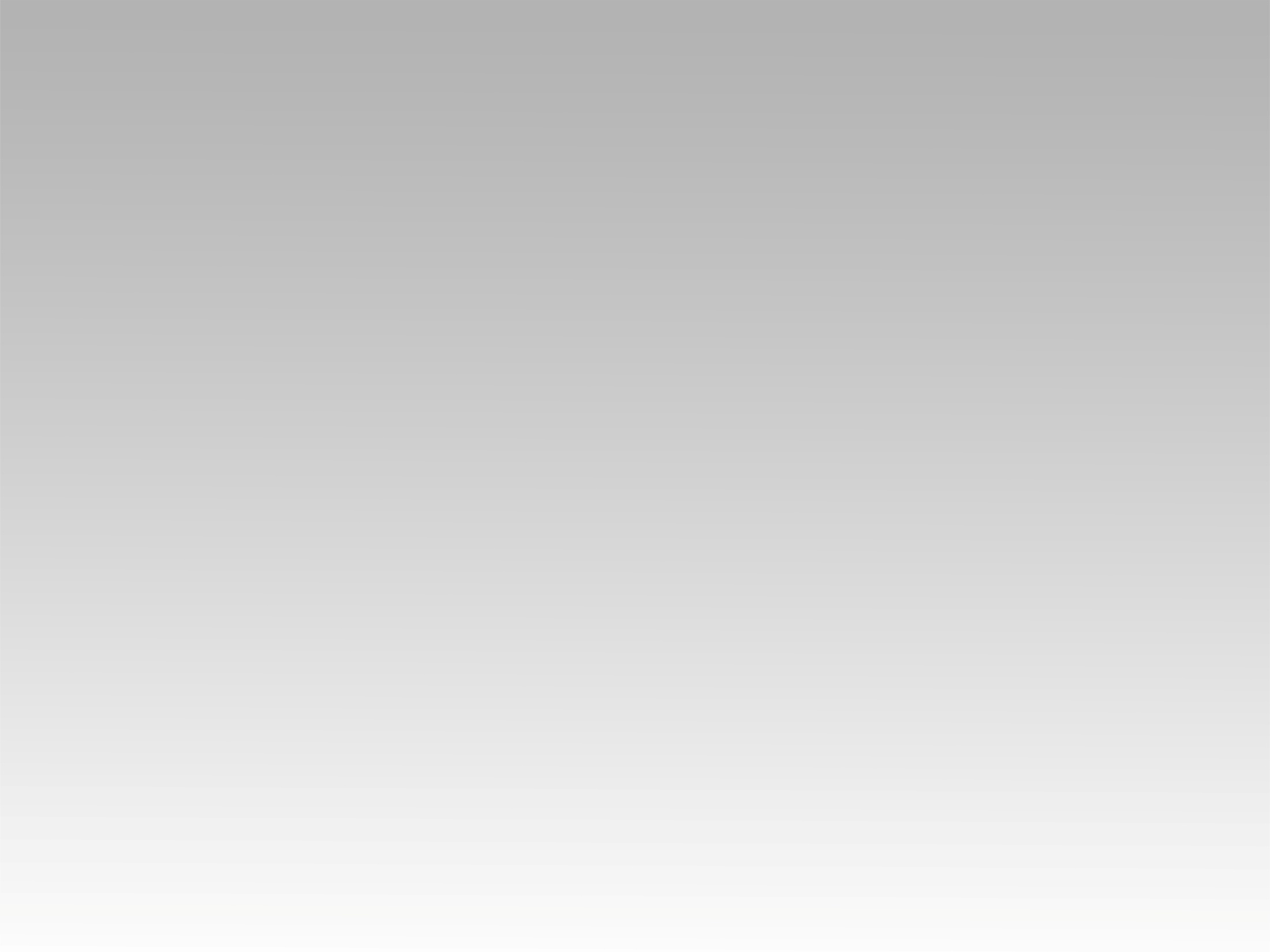 ترنمية 
للرب دوماً سبحوا
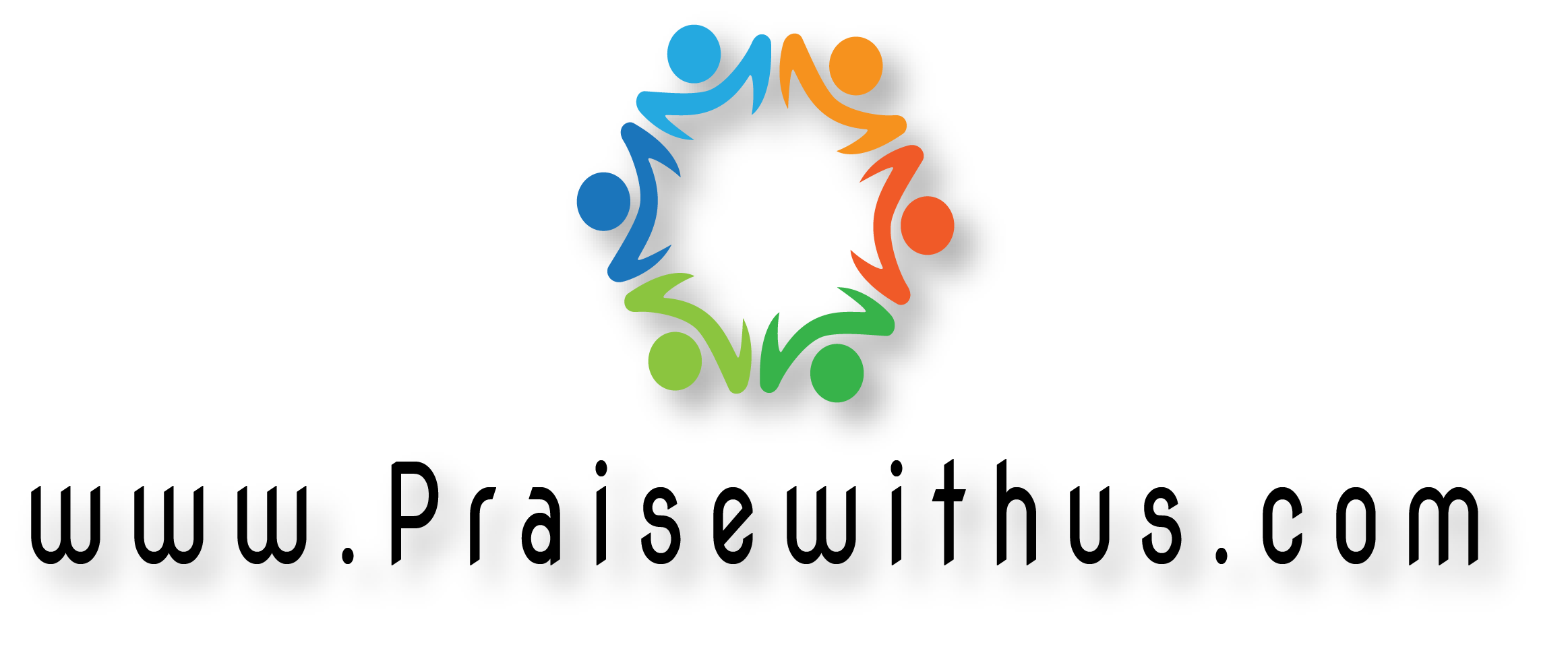 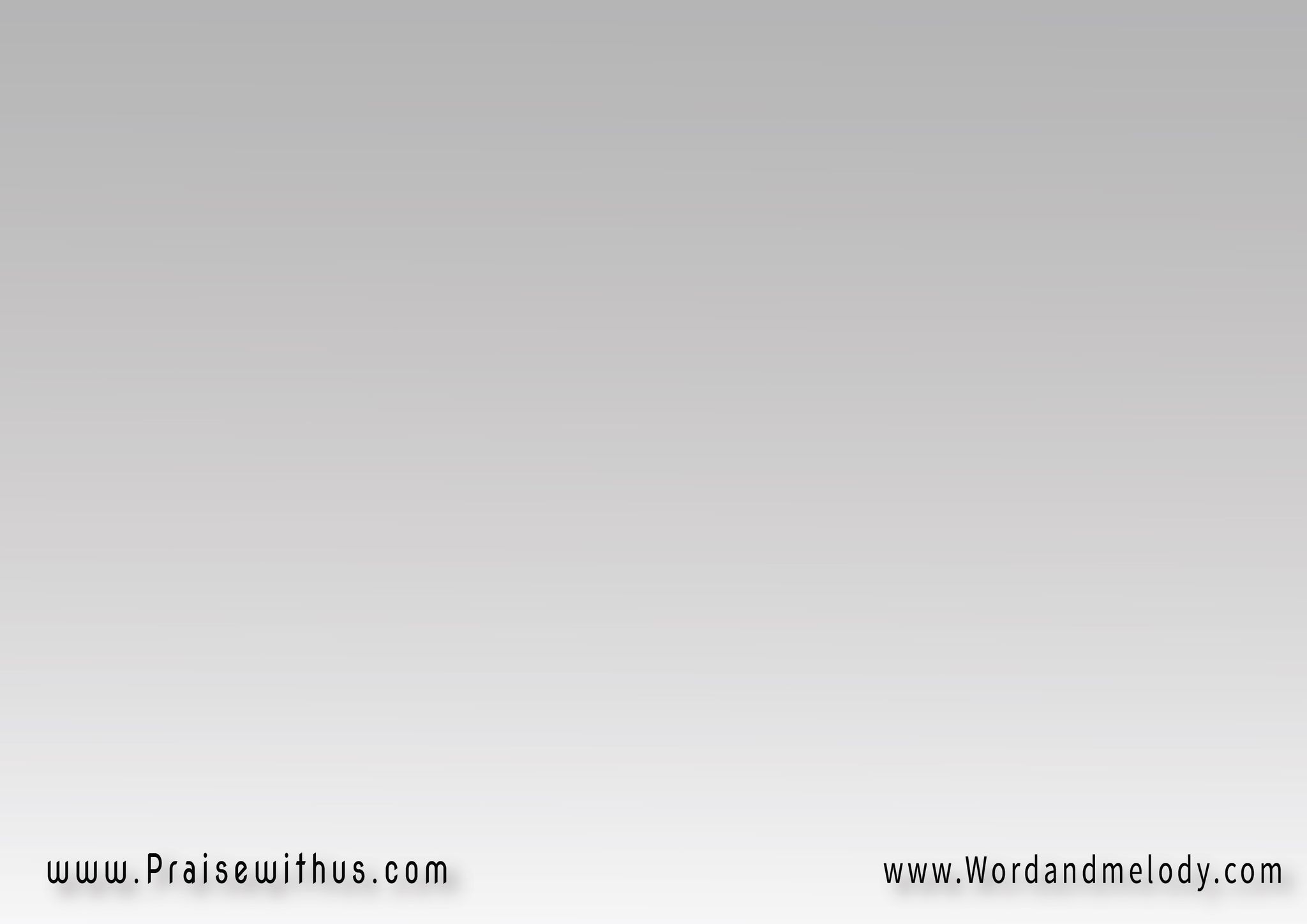 -1 
للرب دوماً سبحوا 
فالسبح لائقٌ بهِ 
يُحيي جميع الأتقيا 
يجبُر كسرَ شعبهِ
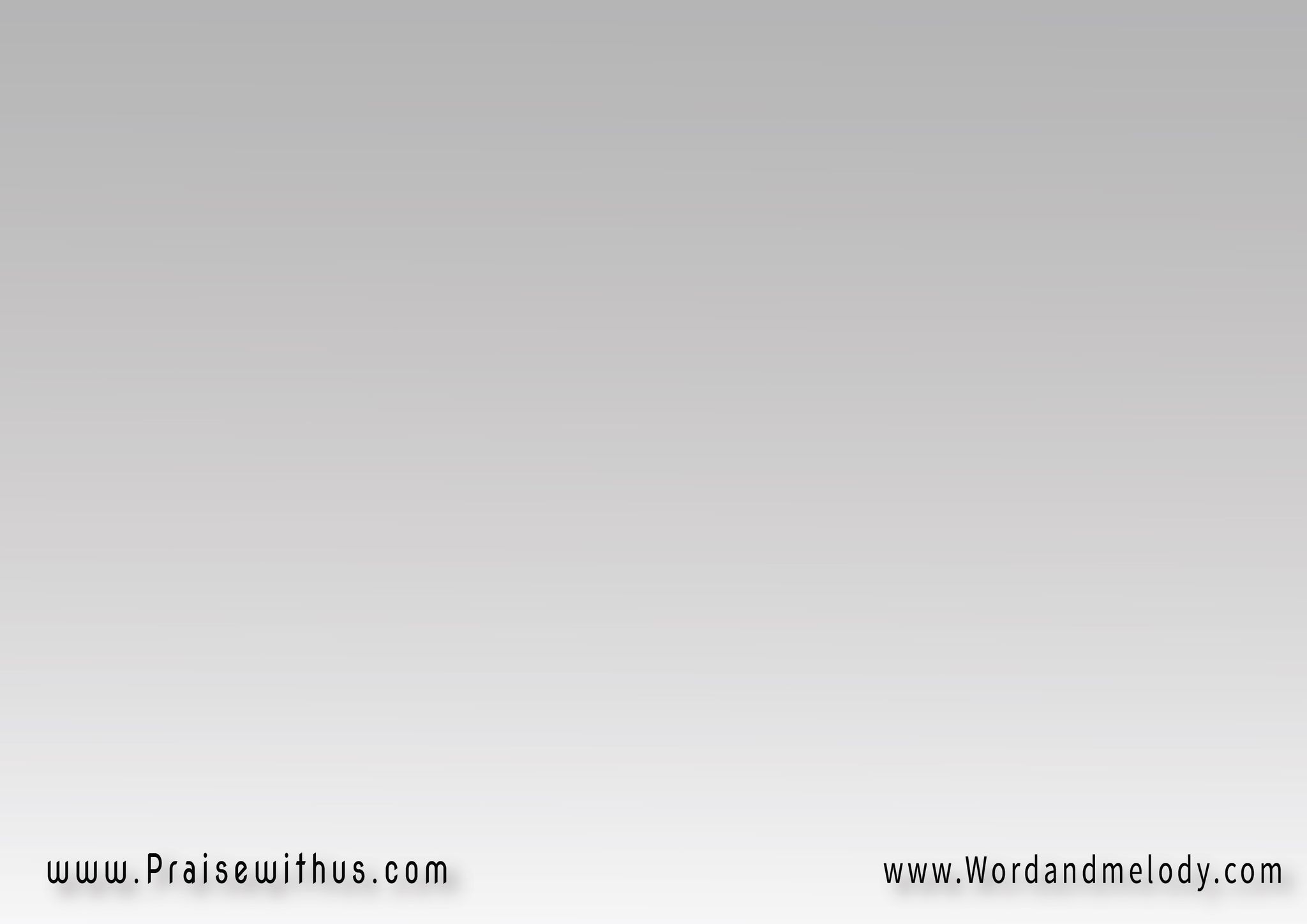 القرار: 
يا كنيسةَ الإلهْ
سبِّحِيهِ للدهورْ
لا سِواهْ لا سِواهْ
ربُّنَا الفادي الغَفُور
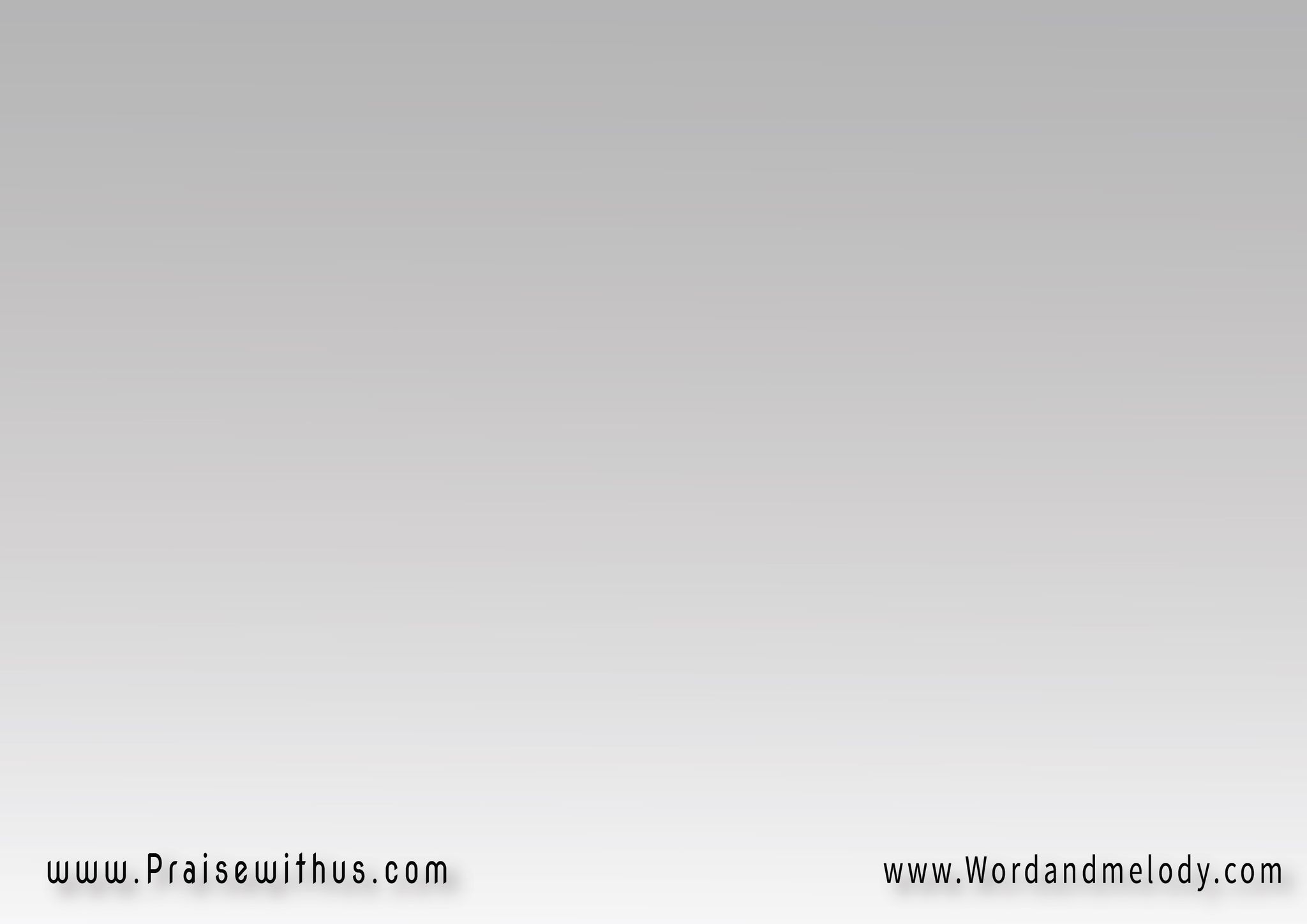 -2 
يُشبعُ كل خلقهِ 
بفضله طول الحياهْ 
يرفعُ كل الوُدَعا 
وكل مَن يرجو رضاهْ
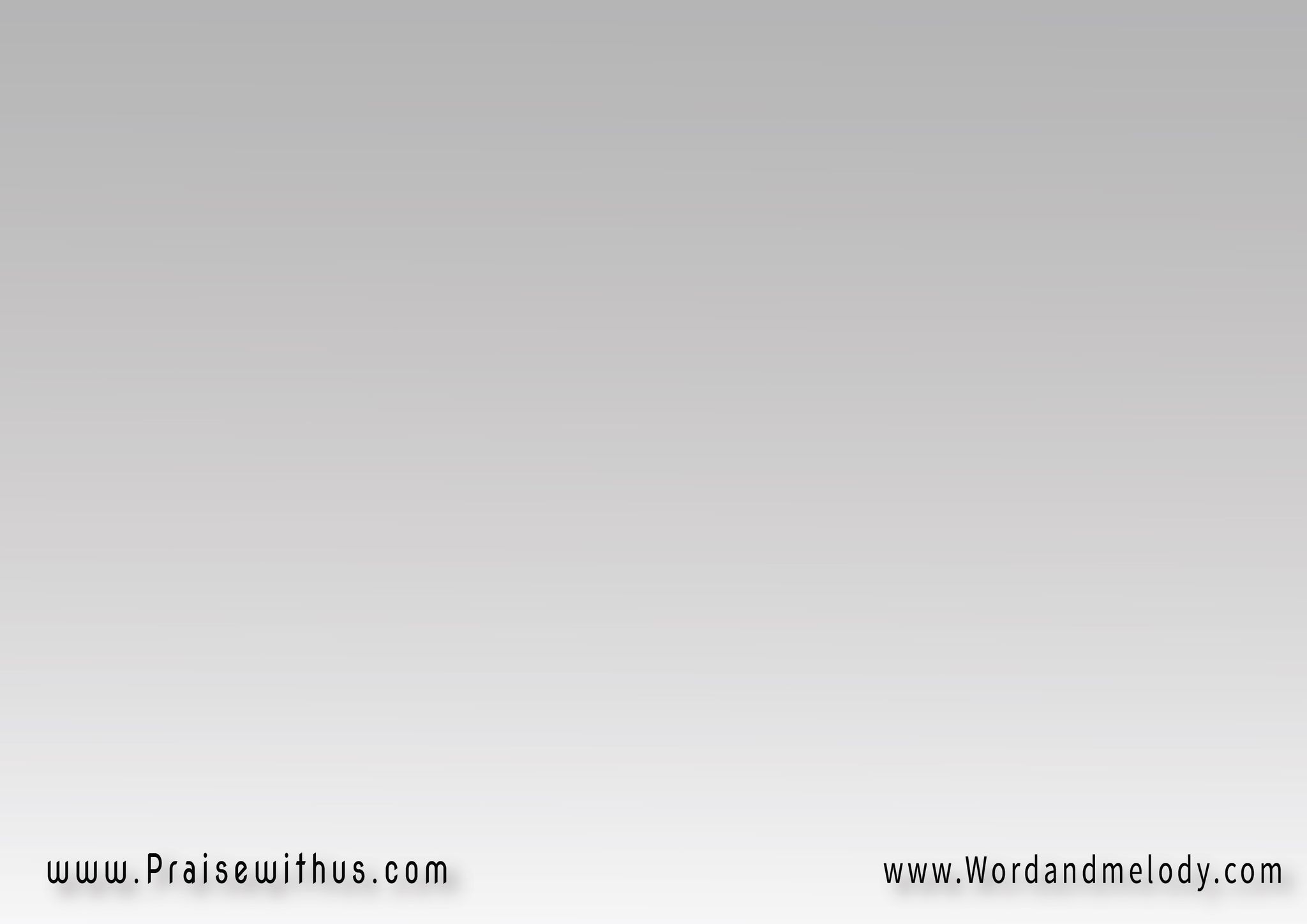 القرار: 
يا كنيسةَ الإلهْ
سبِّحِيهِ للدهورْ
لا سِواهْ لا سِواهْ
ربُّنَا الفادي الغَفُور
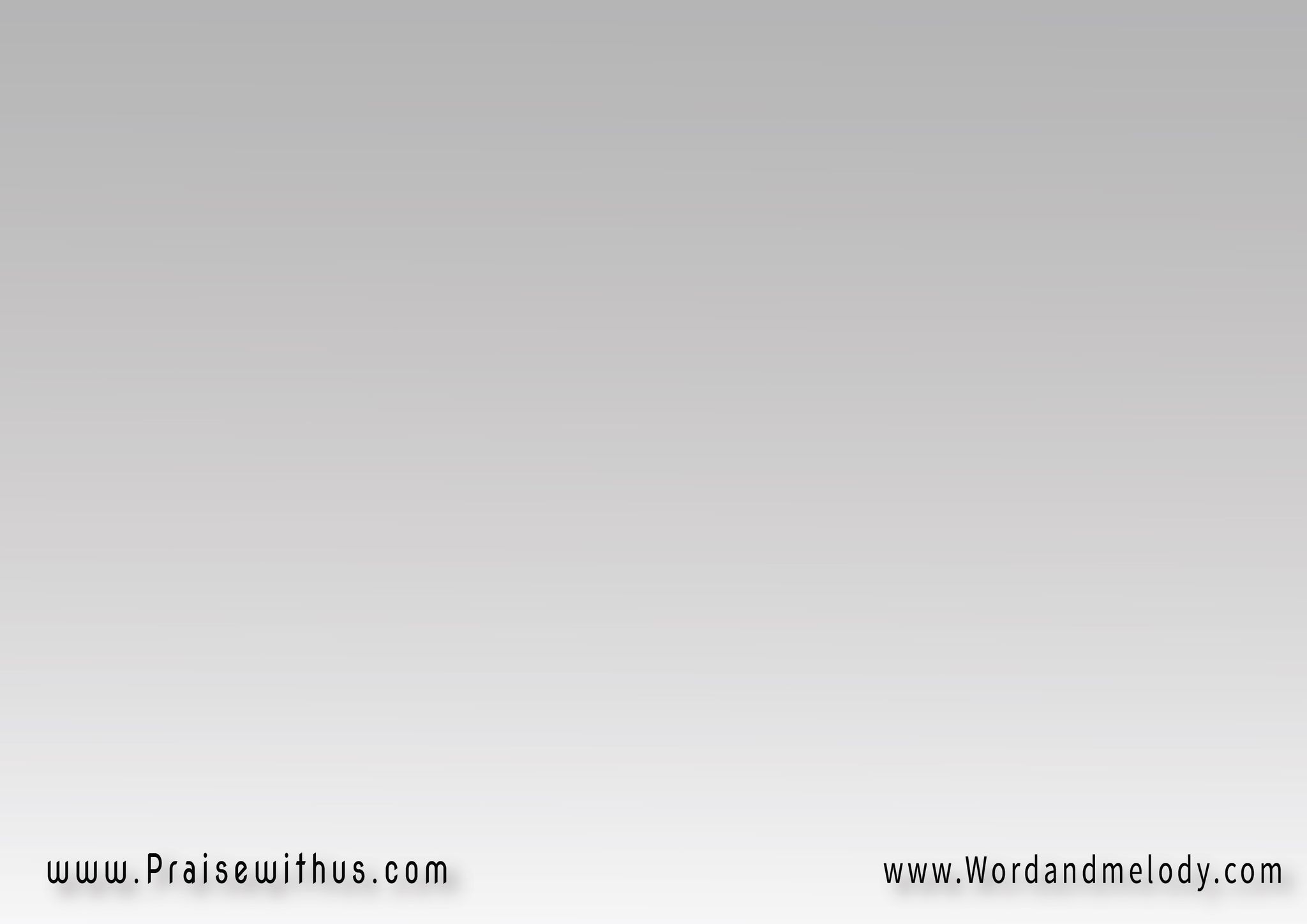 -3 
مبارِكاً لنسلهمْ إلهنا 
على الدوامْ 
بلادَهم يملأها بالخير 
فضلاً والسلامْ
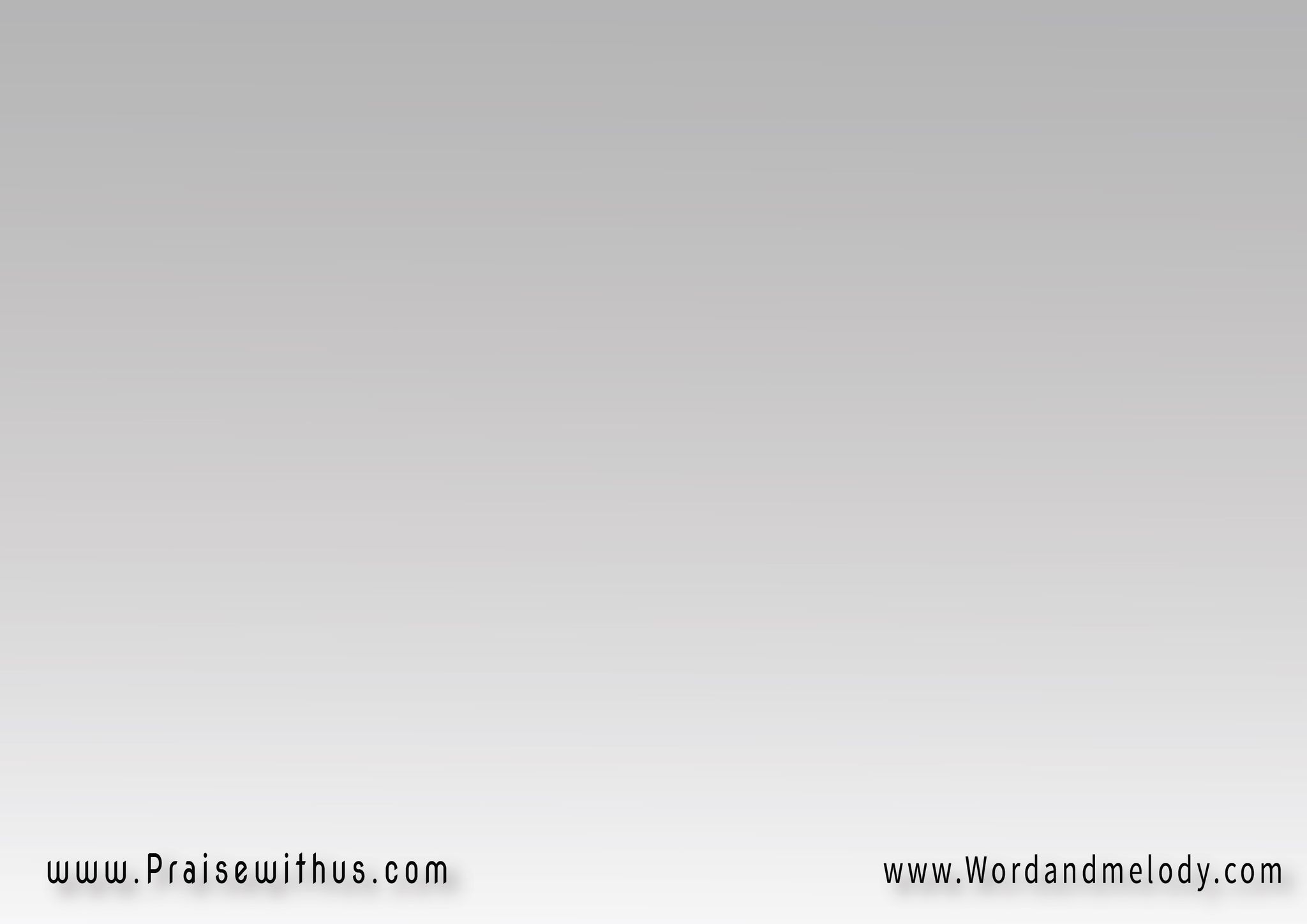 القرار: 
يا كنيسةَ الإلهْ
سبِّحِيهِ للدهورْ
لا سِواهْ لا سِواهْ
ربُّنَا الفادي الغَفُور
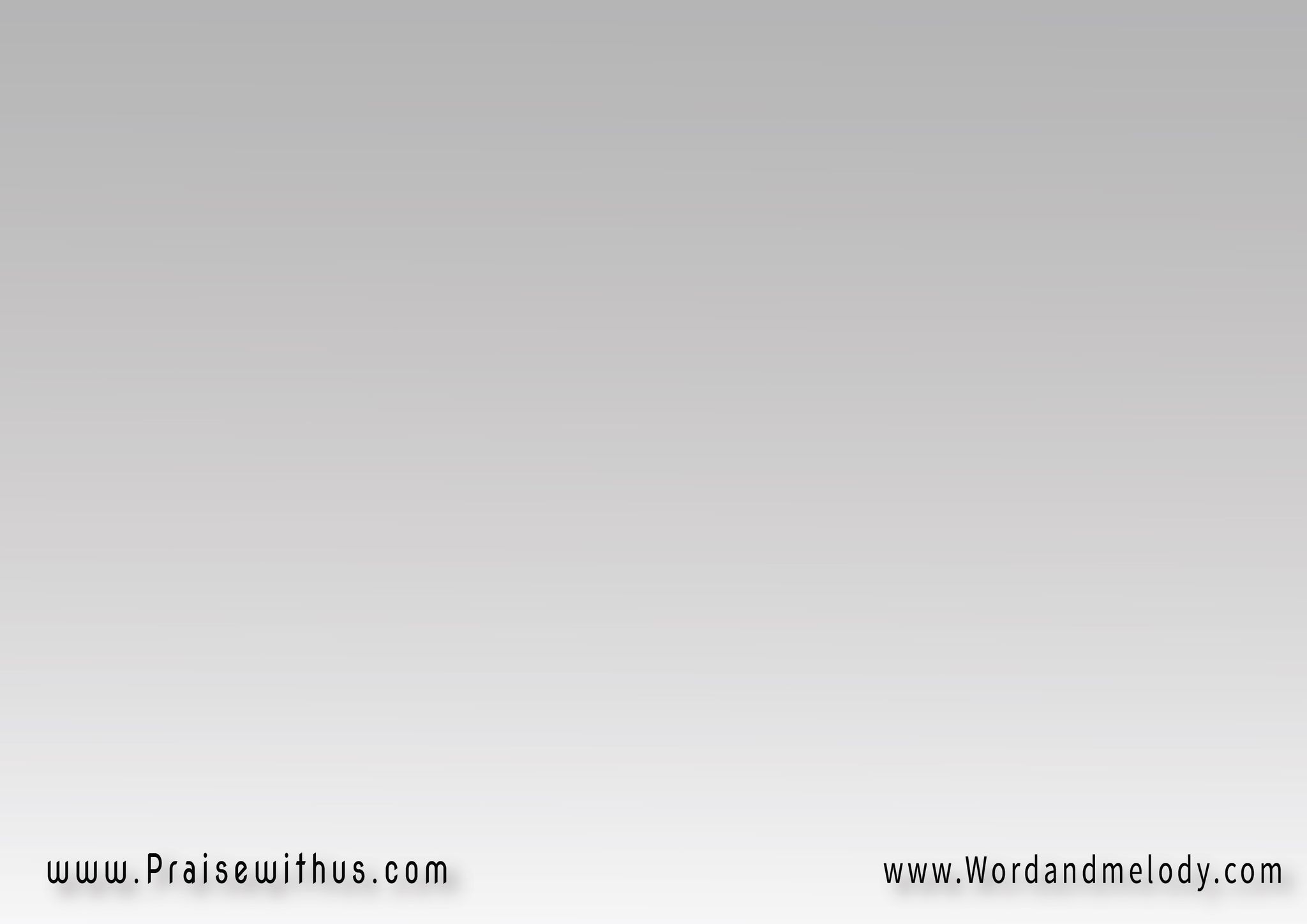 -4 
يعلن قولَه الكريمْ 
لشعبه الذي اصطفاهْ 
كذاك حقَّه القويمْ 
وحكمَه مدى الحياهْ
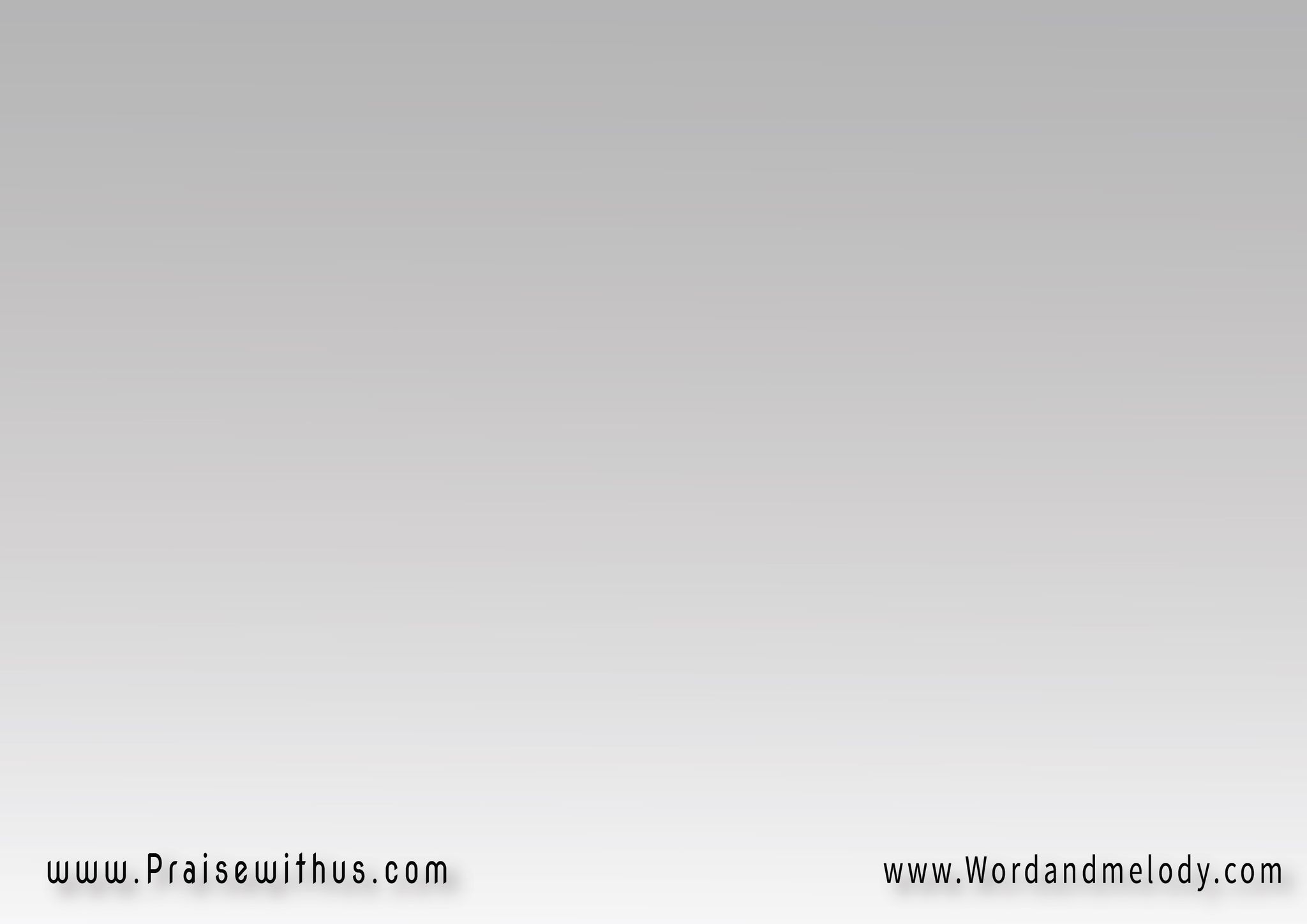 القرار: 
يا كنيسةَ الإلهْ
سبِّحِيهِ للدهورْ
لا سِواهْ لا سِواهْ
ربُّنَا الفادي الغَفُور
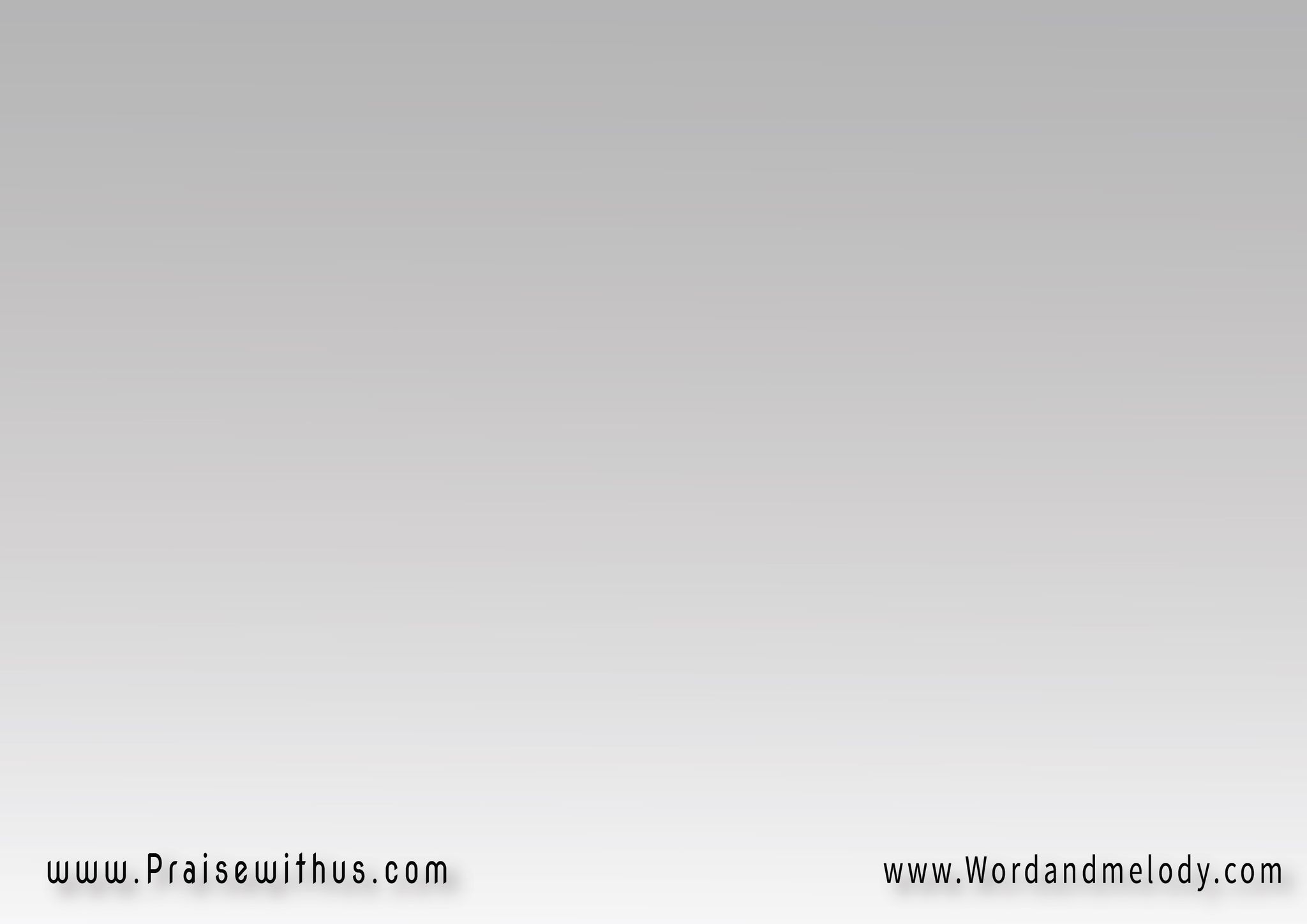 -5 
لأنه ميَّزهم عن 
كل أقطار البلادْ 
كذاك قد أفرزهمْ 
لذاته من العبادْ
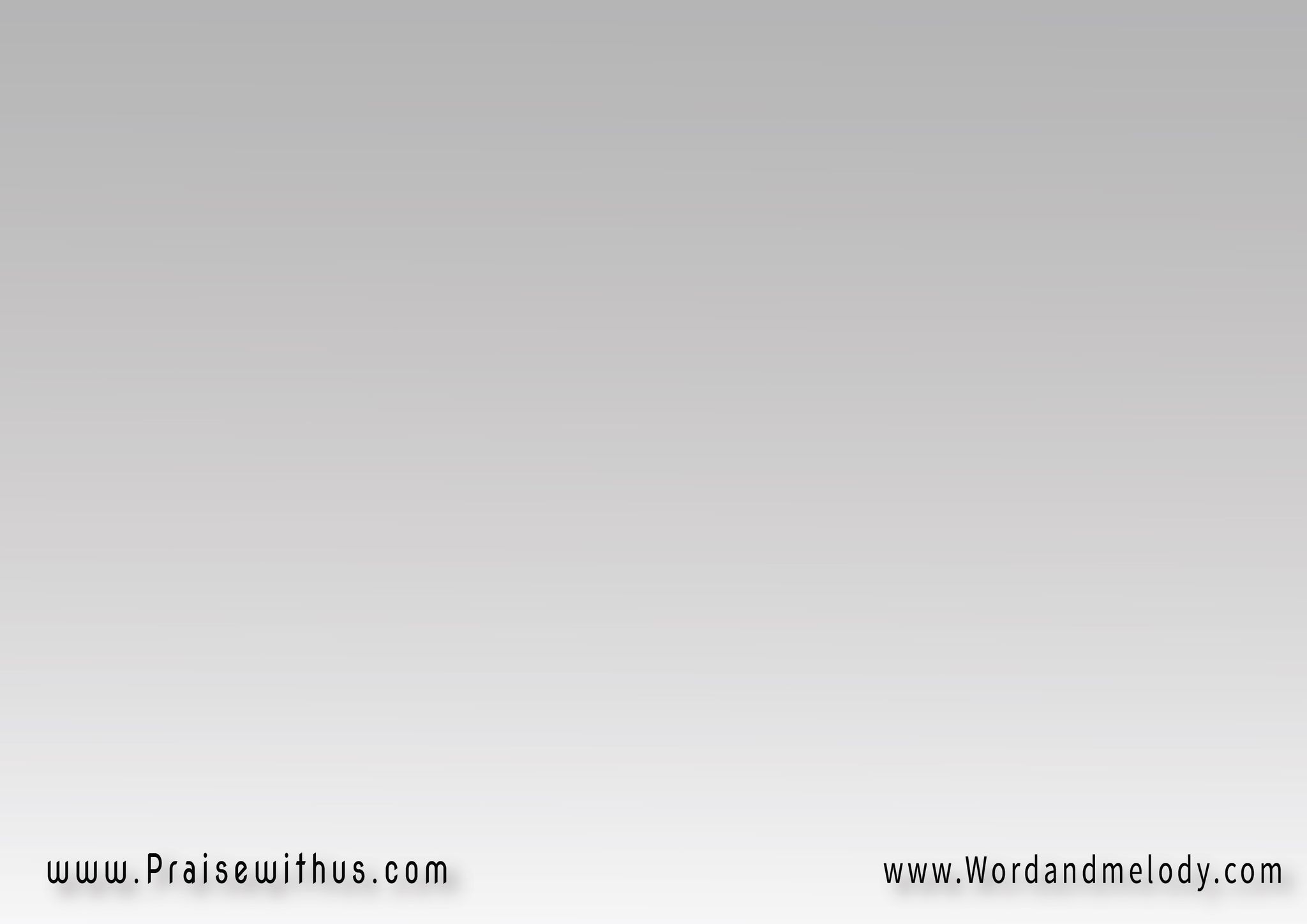 القرار: 
يا كنيسةَ الإلهْ
سبِّحِيهِ للدهورْ
لا سِواهْ لا سِواهْ
ربُّنَا الفادي الغَفُور
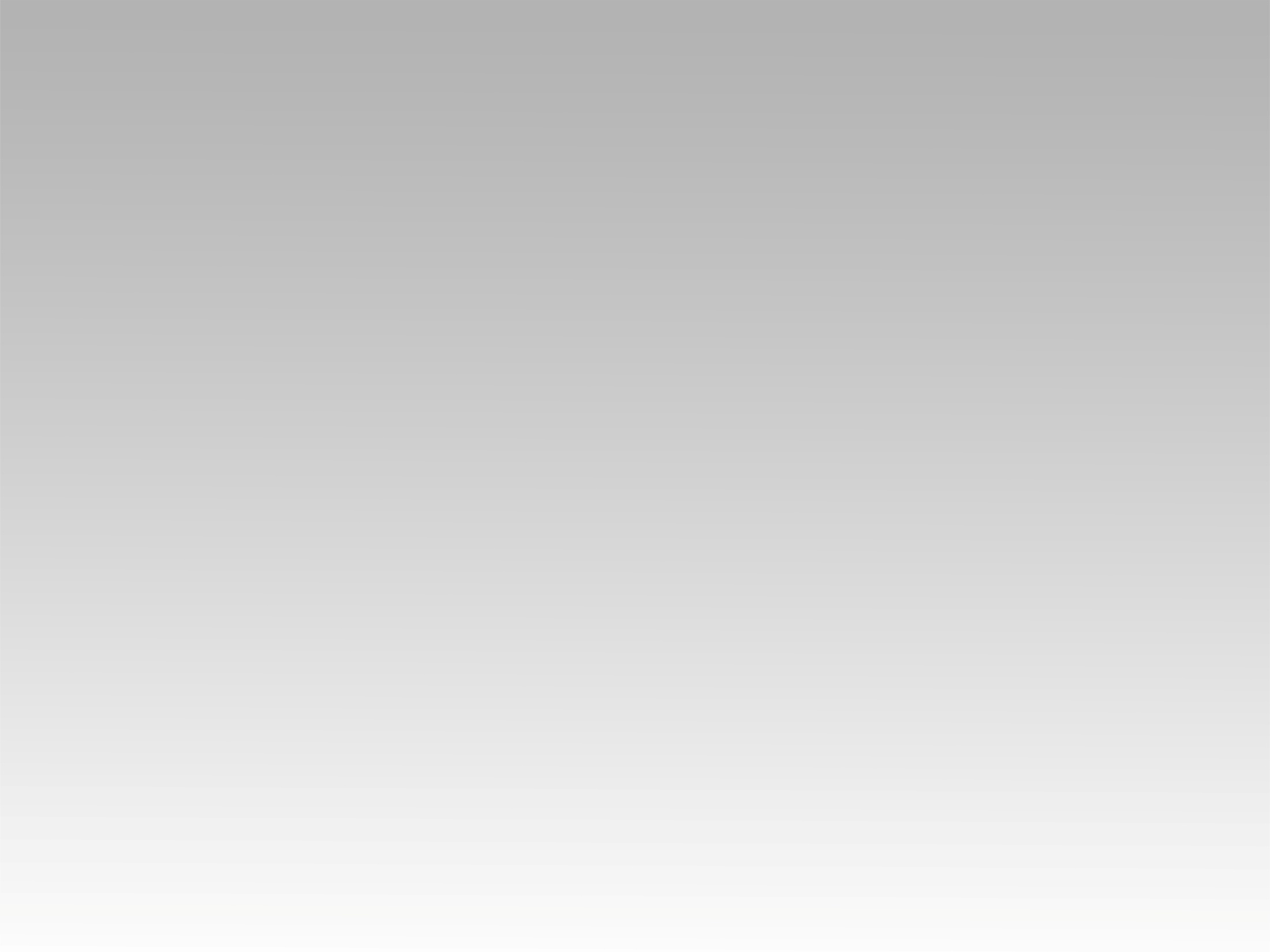 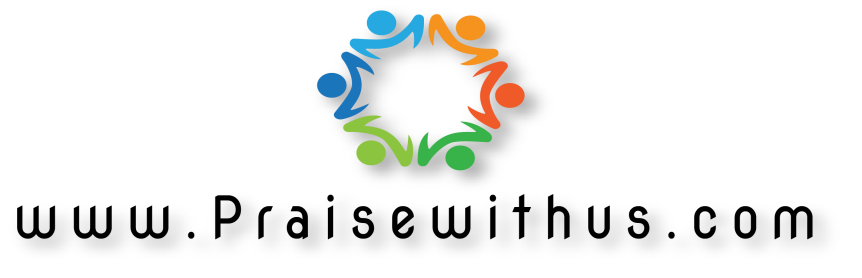